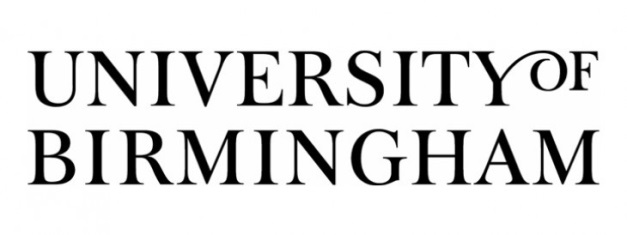 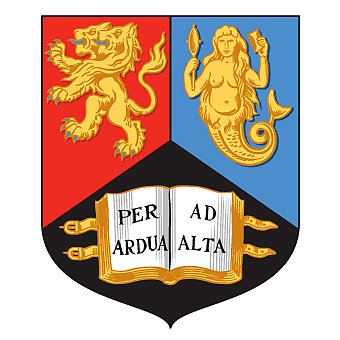 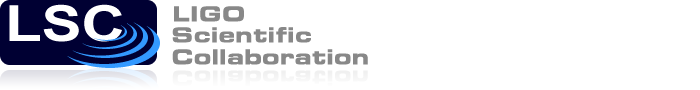 White Light Cavity Ideas and General Sensitivity Limits
G1500730
Haixing Miao
University of Birmingham
Summarizing researches by several LSC groups
GWADW 2015, Alaska
Outline
Mizuno Limit
Shot-noise-limited sensitivity and signal recycling
A limit on peak sensitivity and bandwidth
Approaches for Surpassing Mizuno Limit
Peak-sensitivity-oriented: external/internal squeezing
Bandwidth-oriented: white-light-cavity ideas
An overview of key issues for future upgrades
Fundamental Quantum Limit
A limit beyond the Standard Quantum Limit and Mizuno Limit
Some implications for configuration studies in future
GWADW 2015, Alaska
0
Outline
Mizuno Limit
Shot-noise-limited sensitivity and signal recycling
A limit on peak sensitivity and bandwidth
Approaches for Surpassing Mizuno Limit
Peak-sensitivity-oriented: external/internal squeezing
Bandwidth-oriented: white-light-cavity ideas
An overview of key issues for future upgrades
Fundamental Quantum Limit
A limit beyond the Standard Quantum Limit and Mizuno Limit
Some implications for configuration studies in future
GWADW 2015, Alaska
1
Mizuno Limit
Shot-noise-limited sensitivity and signal recycling:
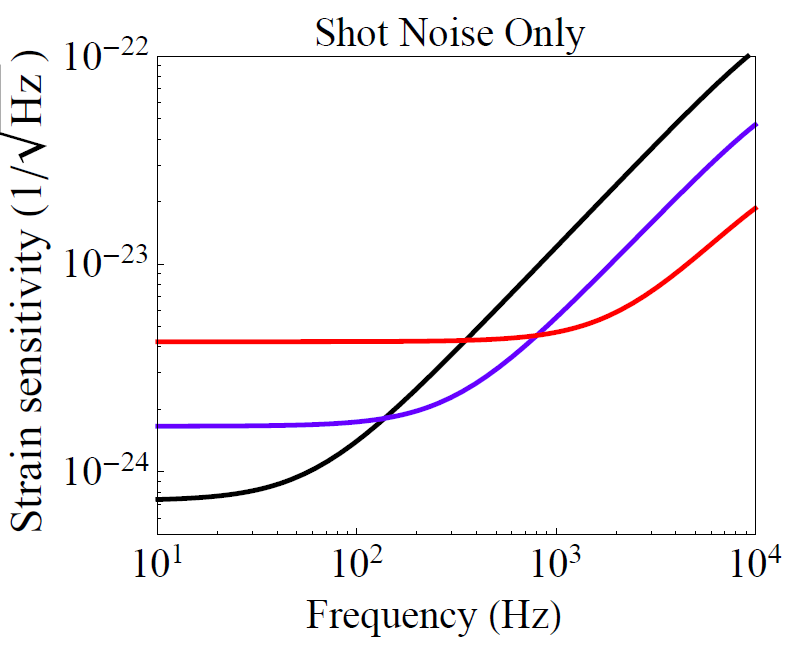 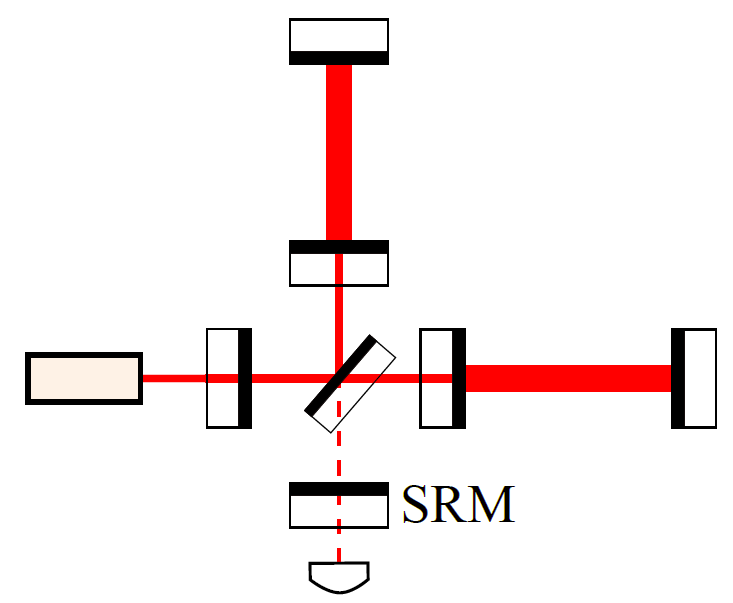 Given different 
SRM
reflectivity
GWADW 2015, Alaska
2
Mizuno Limit
Shot-noise-limited sensitivity and signal recycling:
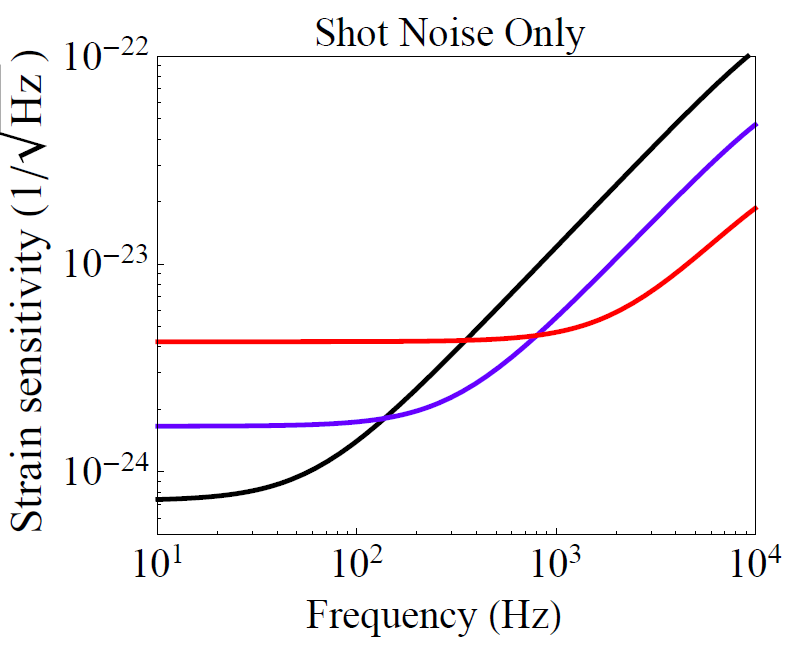 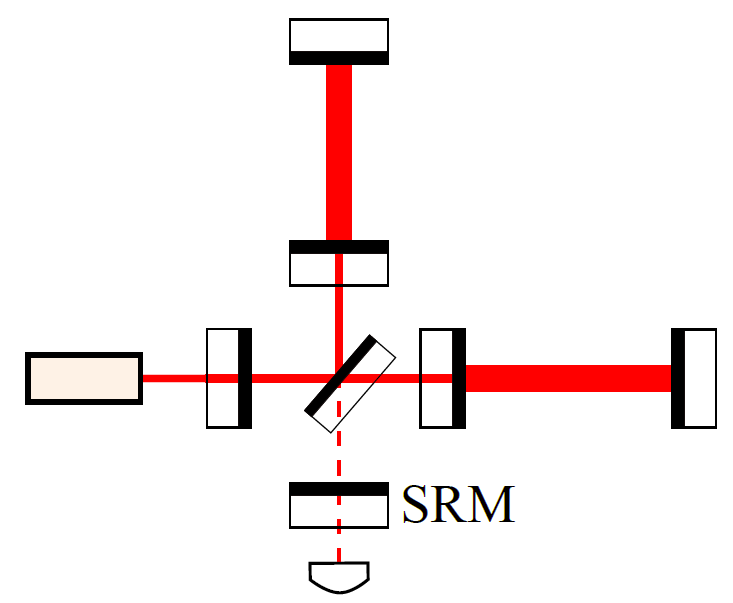 Given different 
SRM
reflectivity
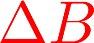 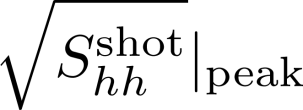 A limit on peak sensitivity and bandwidth product:
Order-of-magnitude:
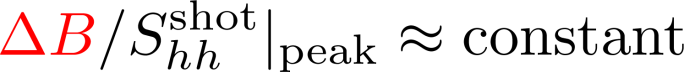 GWADW 2015, Alaska
2
Mizuno Limit
Shot-noise-limited sensitivity and signal recycling:
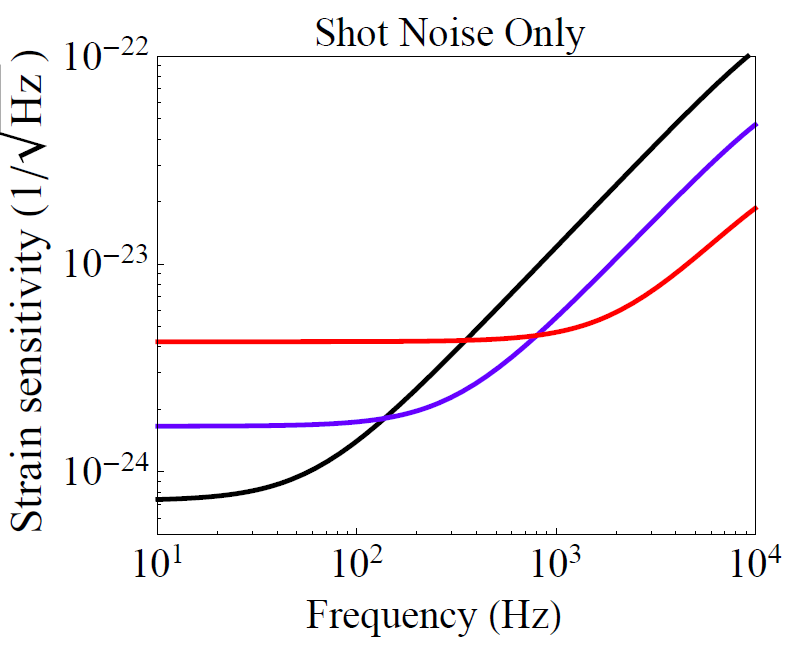 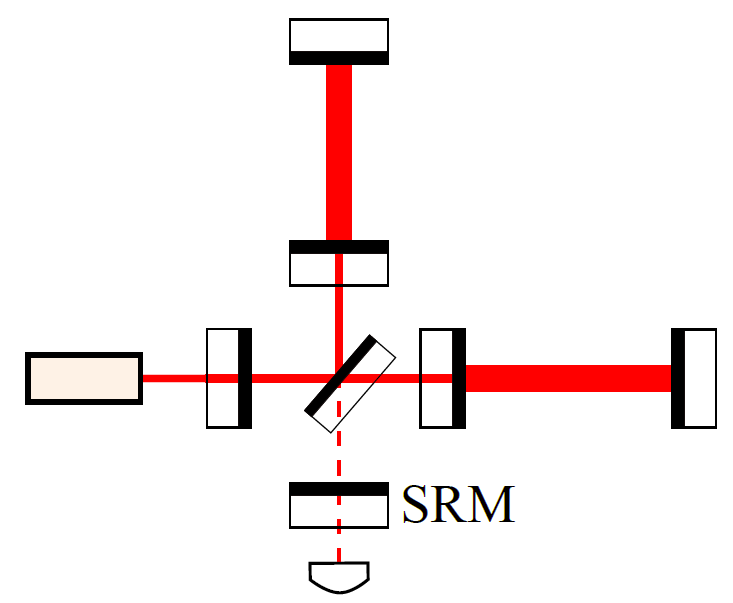 Given different 
SRM
reflectivity
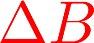 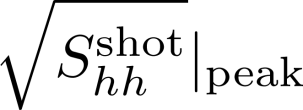 A limit on peak sensitivity and bandwidth product:
Order-of-magnitude:
Only depends
on power and
arm length.
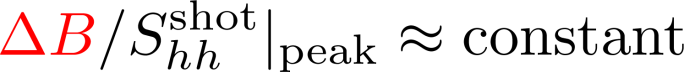 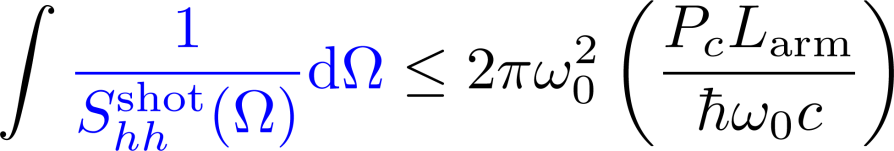 More precisely:
GWADW 2015, Alaska
2
Outline
Mizuno Limit
Shot-noise-limited sensitivity and signal recycling
A limit on peak sensitivity and bandwidth
Approaches for Surpassing Mizuno Limit
Peak-sensitivity-oriented: external/internal squeezing
Bandwidth-oriented: white-light-cavity ideas
An overview of key issues for future upgrades
Fundamental Quantum Limit
A limit beyond the Standard Quantum Limit and Mizuno Limit
Some implications for configuration studies in future
GWADW 2015, Alaska
3
Approaches for Surpassing Mizuno Limit
Peak-sensitivity oriented: external squeezing
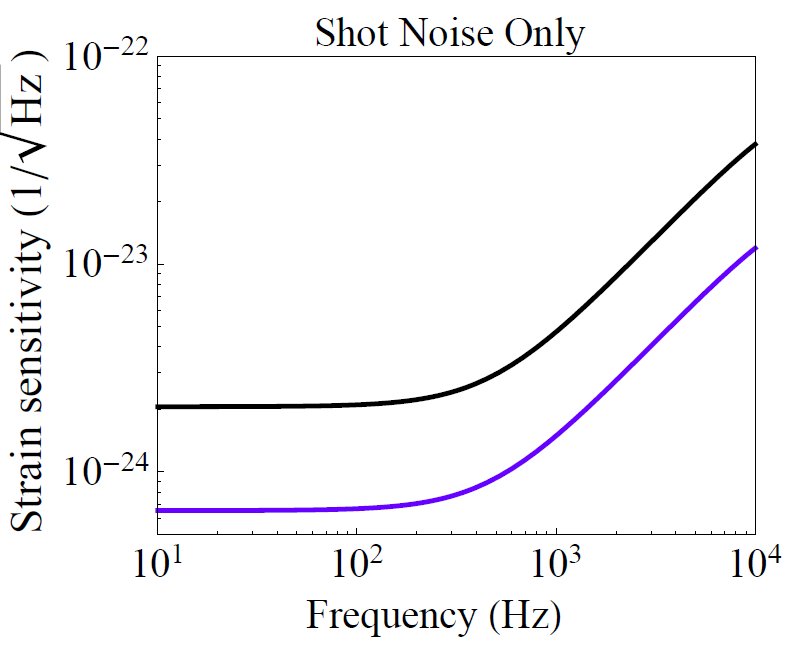 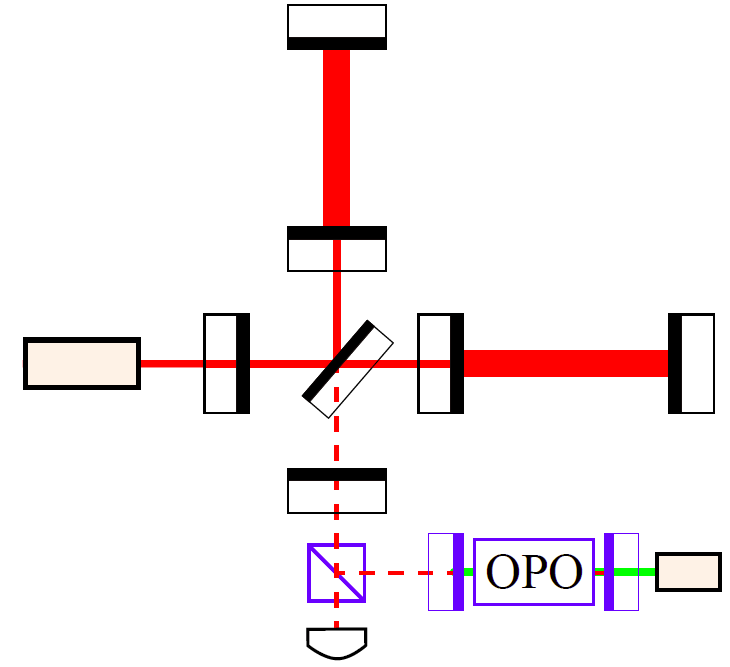 Faraday
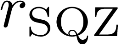 Challenge: optical loss of injection path
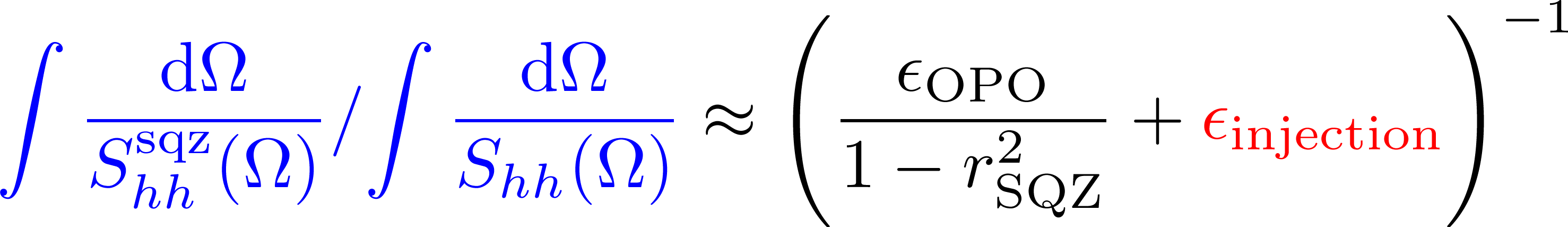 Max Mizuno 
beating factor:
GWADW 2015, Alaska
4
Approaches for Surpassing Mizuno Limit
Peak-sensitivity oriented: internal squeezing
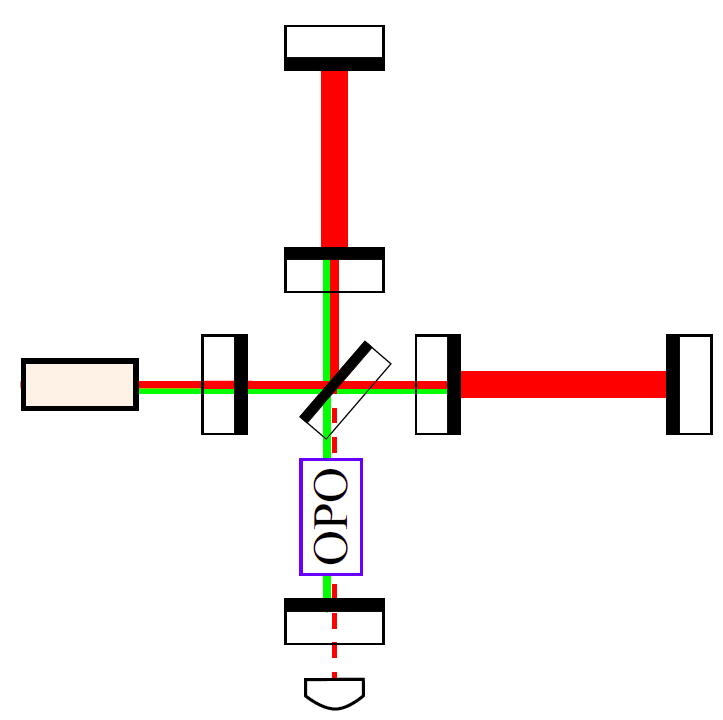 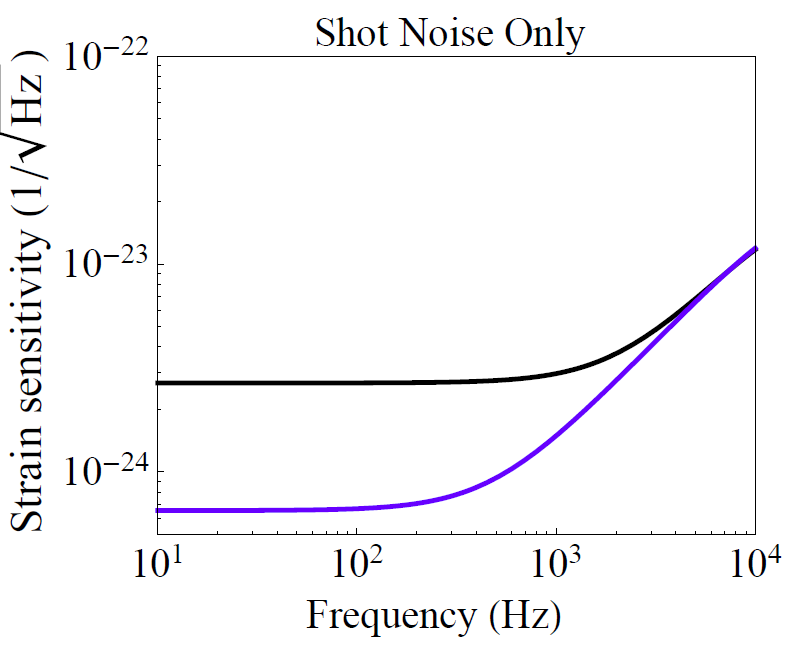 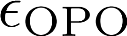 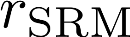 Challenge : optical loss of the nonlinear crystal
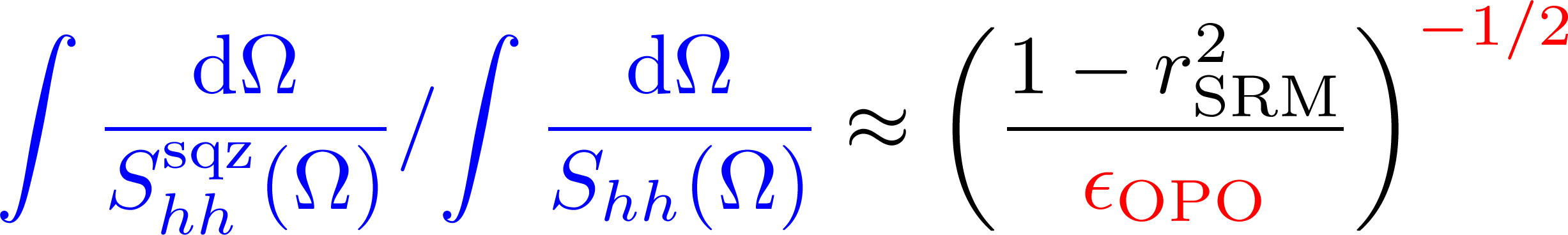 Max Mizuno 
beating factor:
Reference: Mikhail Korobko & Roman Schnabel et al., in preparation
GWADW 2015, Alaska
5
Approaches for Surpassing Mizuno Limit
Bandwidth-oriented: white-light-cavity ideas
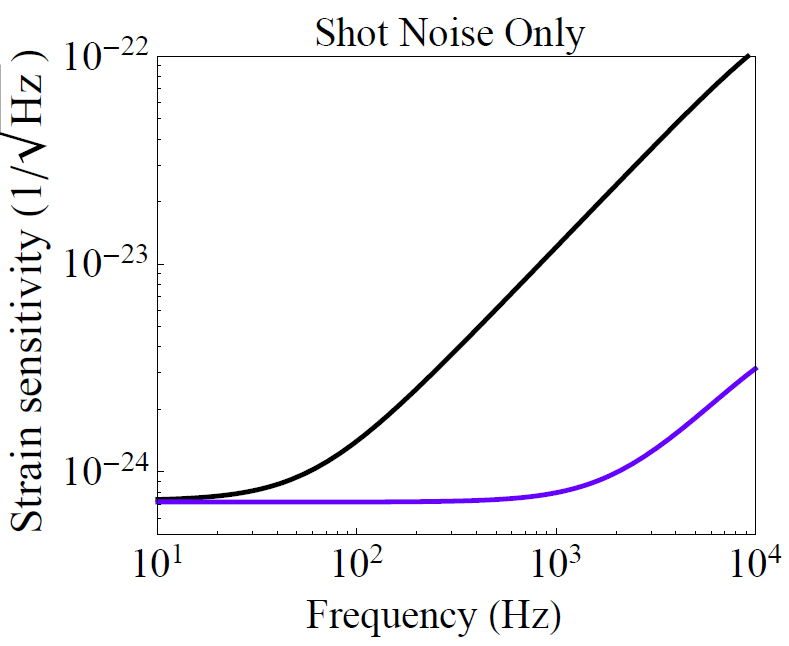 Case I:
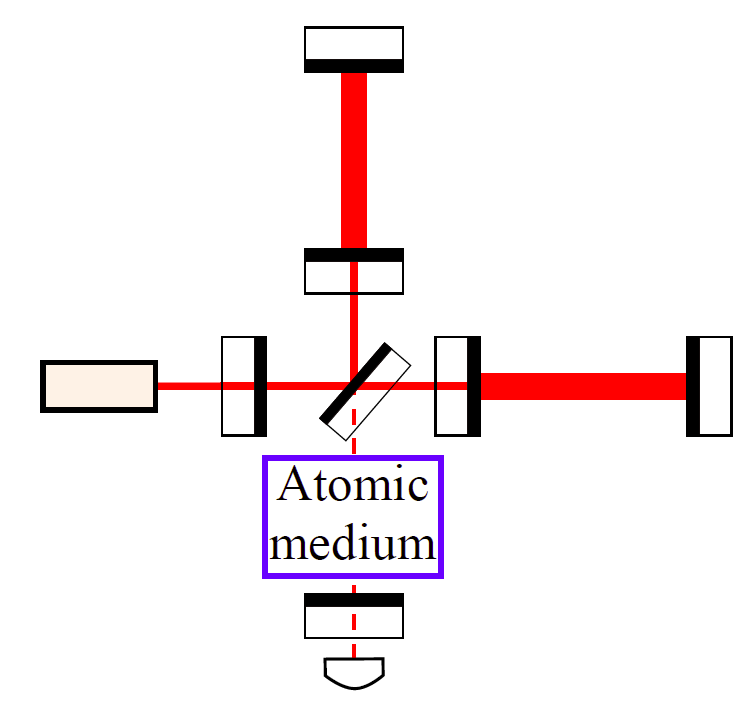 Principle: Negative dispersion to compensate propagation phase
Advantage: Long coherence time and tunable
Challenges: (1) Wavelength compatibility (frequency conversion)                     (2) Additional quantum noise (currently under study)
Reference: Zhou et al., arXiv:1410.6877; Yiqiu Ma et al. arXiv:1501.01349
GWADW 2015, Alaska
6
Approaches for Surpassing Mizuno Limit
Bandwidth-oriented: white-light-cavity ideas
Shahriar’s group
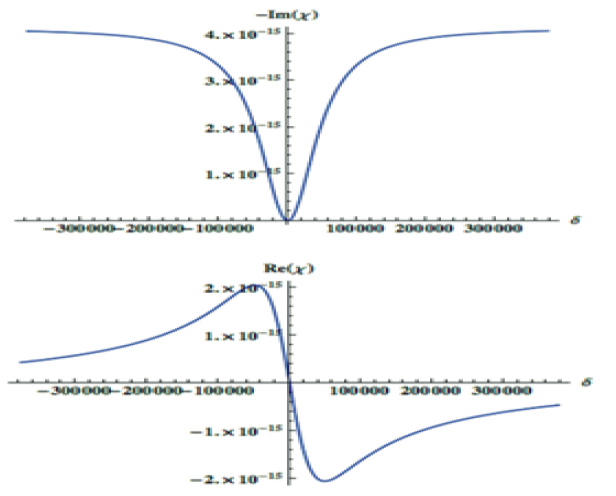 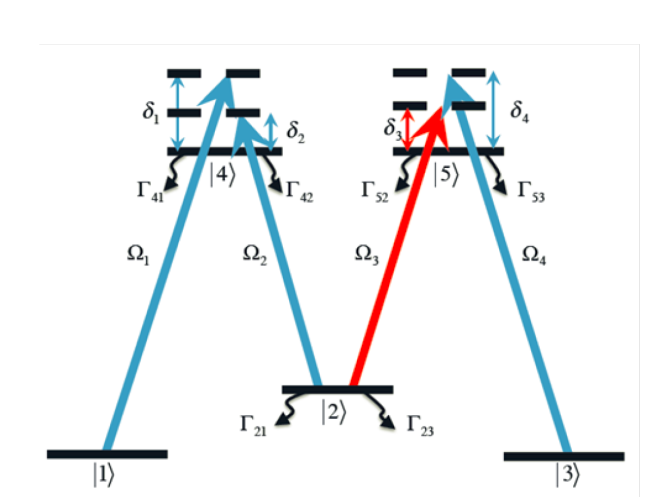 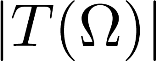 Phase
Mikhailov’s group
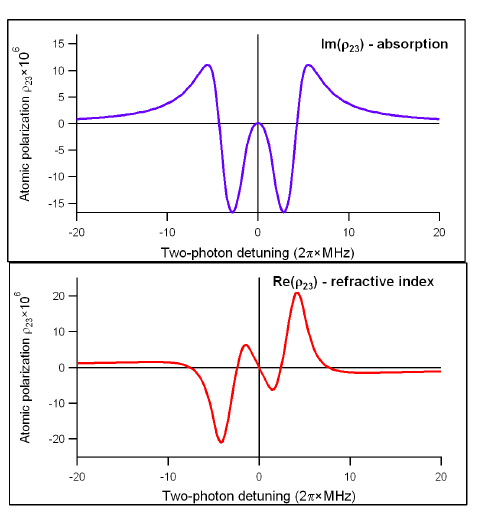 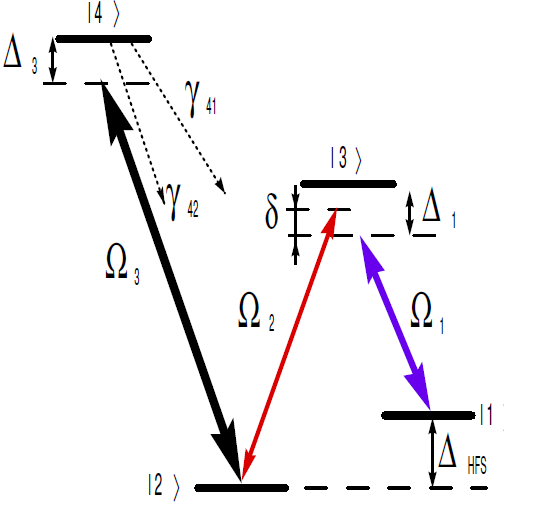 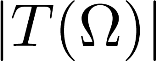 Phase
GWADW 2015, Alaska
7
Approaches for Surpassing Mizuno Limit
Bandwidth-oriented: white-light-cavity ideas
Working
wavelengths
Shahriar’s group
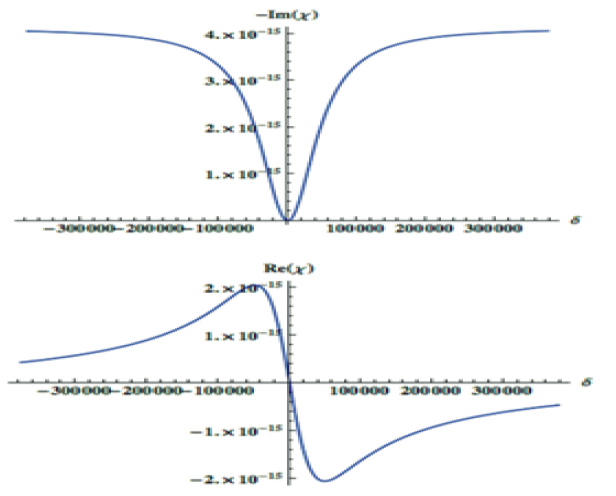 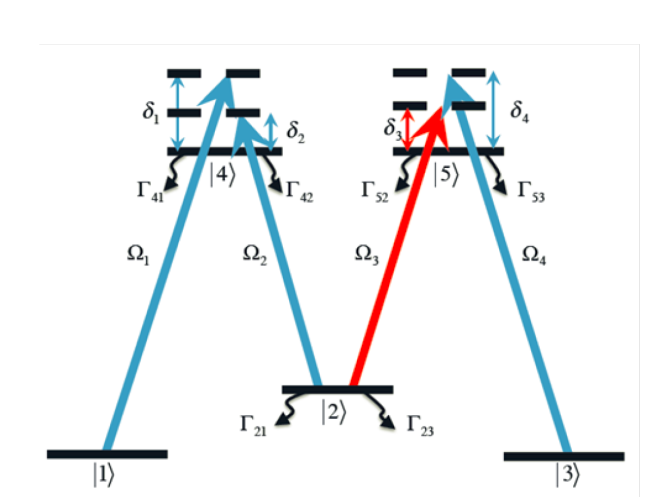 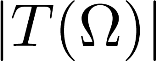 transitions in 
alkali atom 
(780, 795, 590, 
852, 895 nm)
Phase
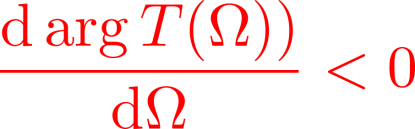 Mikhailov’s group
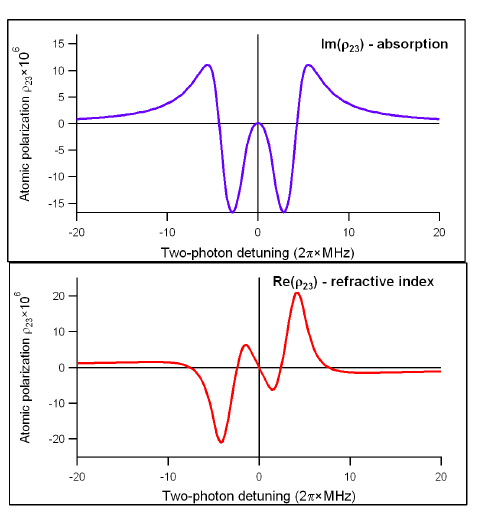 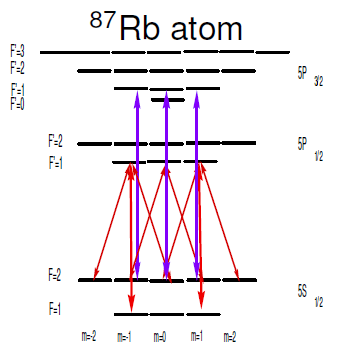 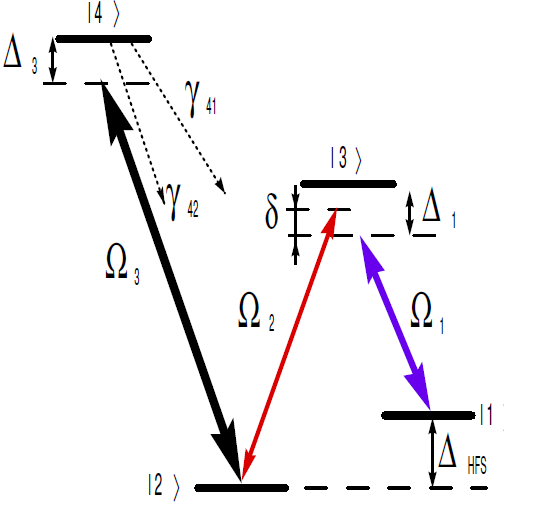 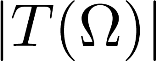 Phase
GWADW 2015, Alaska
8
Approaches for Surpassing Mizuno Limit
Bandwidth-oriented: white-light-cavity ideas
An example using optomechanics:
Case II:
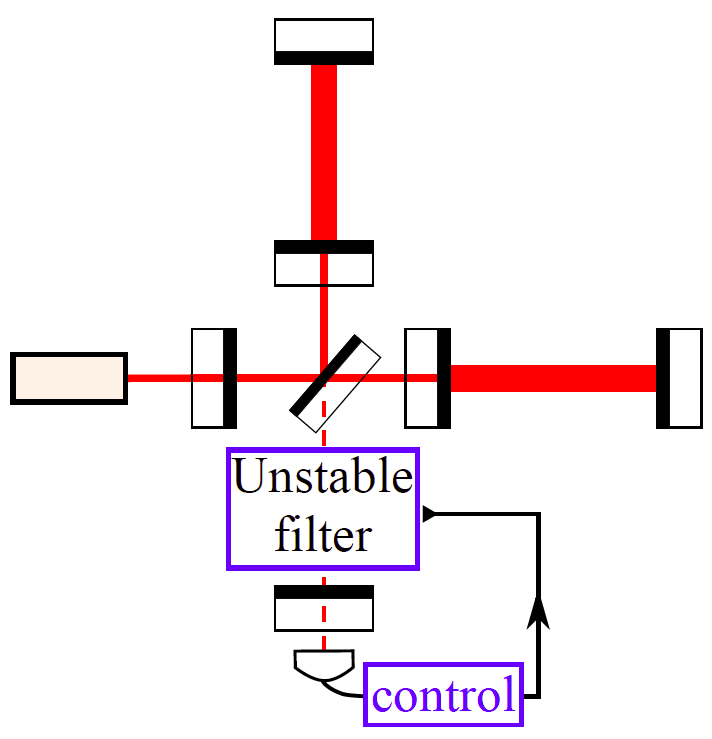 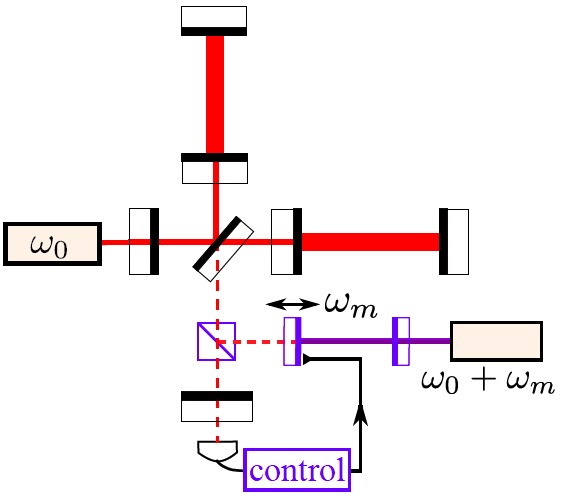 thermal noise from mechanical oscillator (optomechanics)
Challenge:
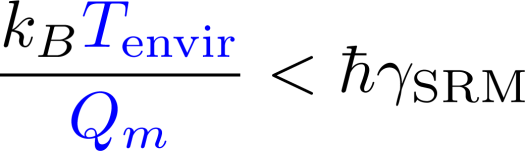 GWADW 2015, Alaska
9
Approaches for Surpassing Mizuno Limit
Bandwidth-oriented: white-light-cavity ideas
An example using optomechanics:
Case II:
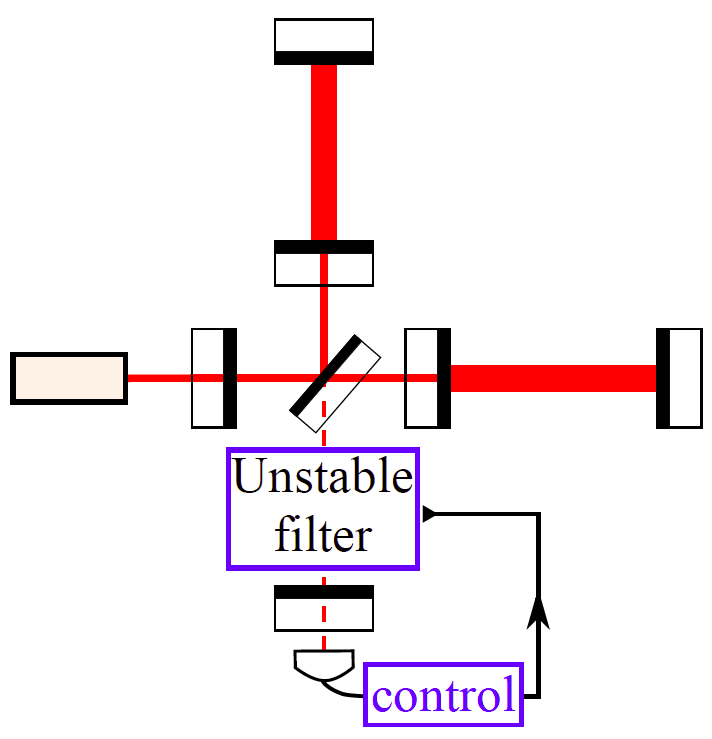 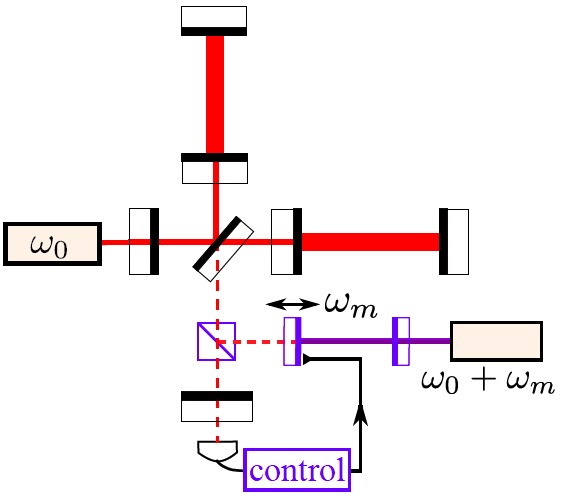 thermal noise from mechanical oscillator (optomechanics)
Challenge:
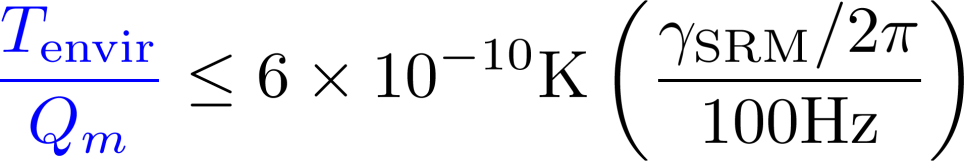 Reference: Miao et al., LIGO DCC: P1400255
GWADW 2015, Alaska
9
Overview of key challenges for upgrades
Peak-sensitivity-oriented: external/internal squeezing
Advantage: fully understood and ready to implement
Challenge:
optical loss in injection path (external squeezing) or
in nonlinear crystal (internal squeezing).
Bandwidth-oriented: white-light-cavity ideas
Advantage: long coherence time and tunable
Challenges and readiness:
Atomic-based:  
(1) Compatibility of wavelength (using frequency conversion).
(2) A complete quantum noise analysis  (currently under way). 
Readiness: around 5-10 years according to Shahriar and Mikhailov.
Optomechanics-based: 
(1) Thermal noise in the optomechanical oscillator. 
(2) Additional feedback control scheme. 
Readiness: conditional on progress in optomechanics.
GWADW 2015, Alaska
10
Outline
Mizuno Limit
Shot-noise-limited sensitivity and signal recycling
A limit on peak sensitivity and bandwidth
Approaches for Surpassing Mizuno Limit
Peak-sensitivity-oriented: external/internal squeezing
Bandwidth-oriented: white-light-cavity ideas
An overview of key issues for future upgrades
Fundamental Quantum Limit
A limit beyond the Standard Quantum Limit and Mizuno Limit
Some implications for configuration studies in future
GWADW 2015, Alaska
11
Fundamental Quantum limit
Tuned signal recycling: Standard Quantum Limit
A tradeoff between the radiation pressure noise and shot noise
Cancelling radiation pressure noise: Mizuno Limit
A tradeoff between the peak sensitivity and detector bandwidth
Using squeezing or white-light cavities: Next Limit?
GWADW 2015, Alaska
12
Fundamental Quantum limit
Tuned signal recycling: Standard Quantum Limit
A tradeoff between the radiation pressure noise and shot noise
Cancelling radiation pressure noise: Mizuno Limit
A tradeoff between the peak sensitivity and detector bandwidth
Using squeezing or white-light cavities: Next Limit?
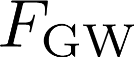 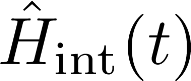 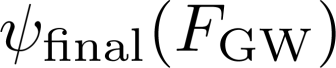 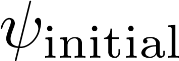 (Initial quantum state of detector)
(Final state to 
be measured)
(Interaction)
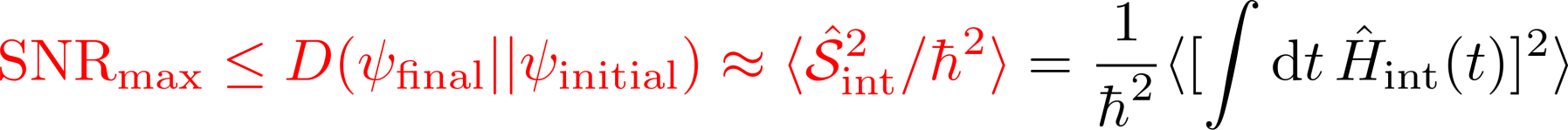 GWADW 2015, Alaska
12
Fundamental Quantum limit
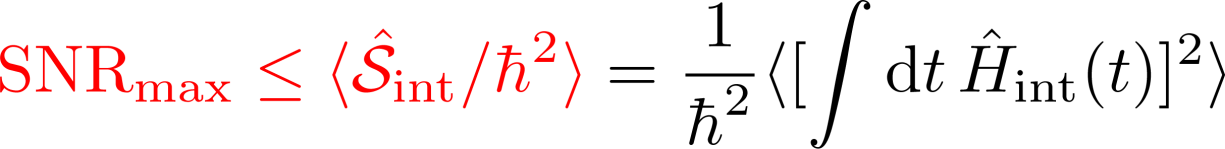 GW detectors as force measurement devices:
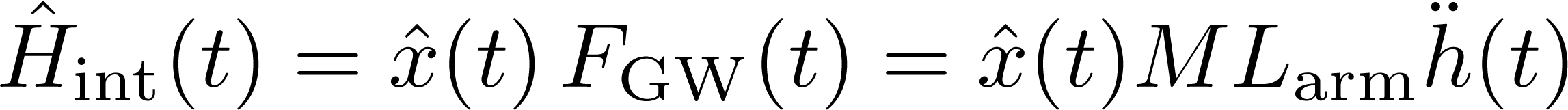 GWADW 2015, Alaska
13
Fundamental Quantum limit
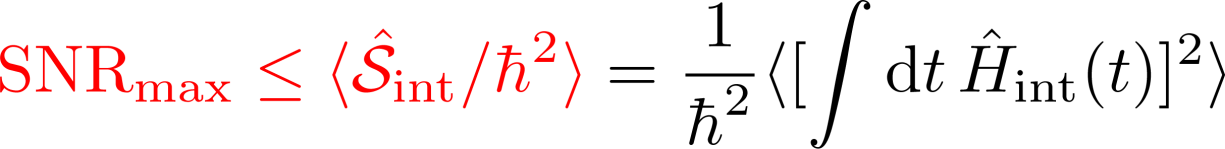 GW detectors as force measurement devices:
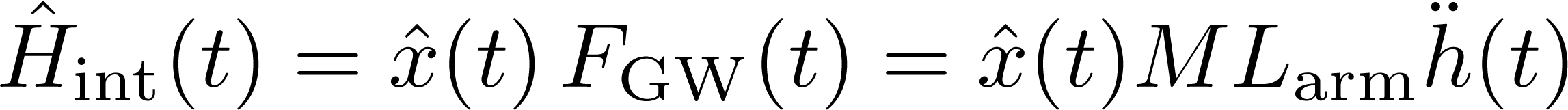 For any interferometer configuration:
(Displacement spectrum)
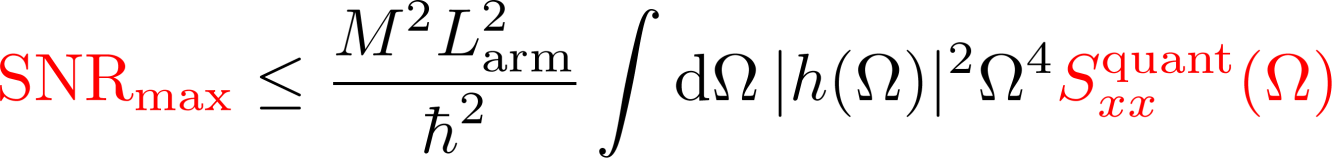 GWADW 2015, Alaska
13
Fundamental Quantum limit
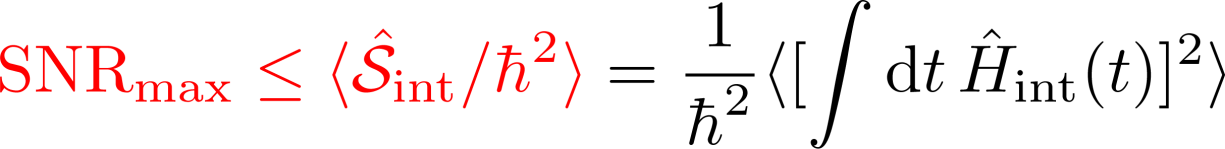 GW detectors as force measurement devices:
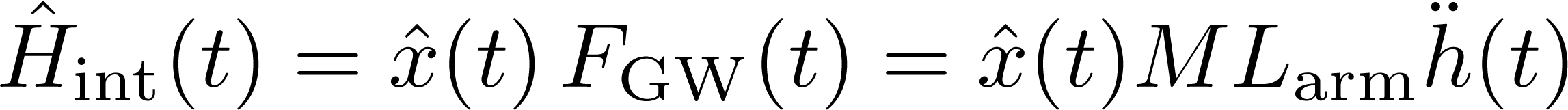 For any interferometer configuration:
(Displacement spectrum)
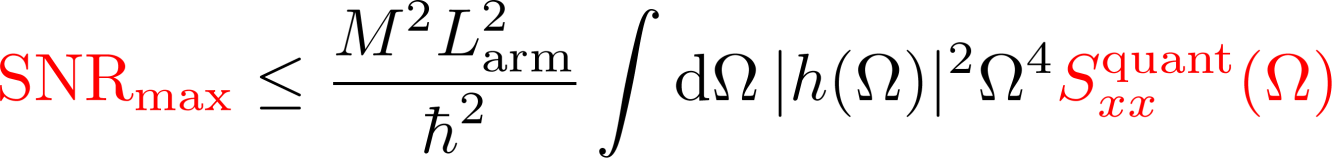 (Force)
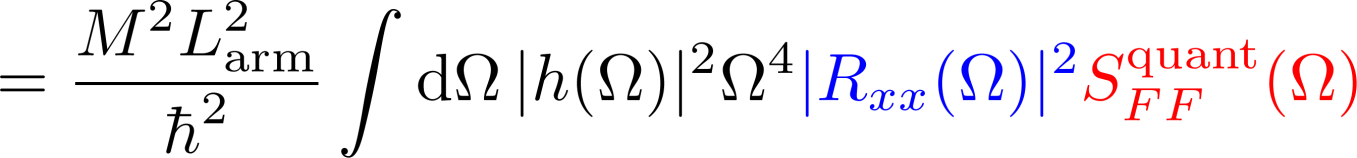 Strong back action force (high energy) is necessary for high SNR.
Energetic Quantum Limit
References:  [1] Braginsky et al., arXiv: 9907057 (gr-qc); [2]Tsang et al. PRL 106, 090401 (2011); [3] Yiqiu Ma et al. (in preparation)
GWADW 2015, Alaska
13
Fundamental Quantum limit
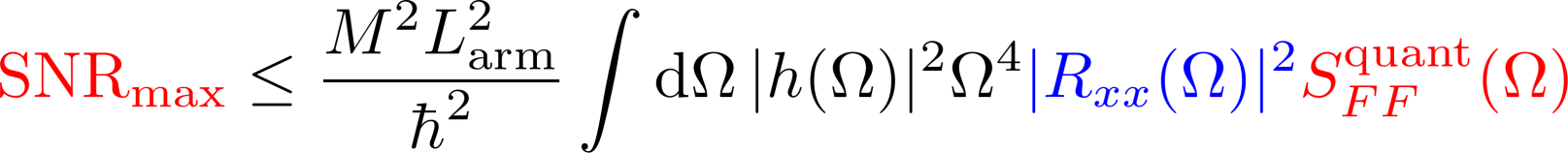 Applied to tuned configurations (no optical spring):
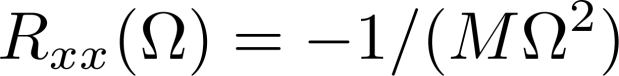 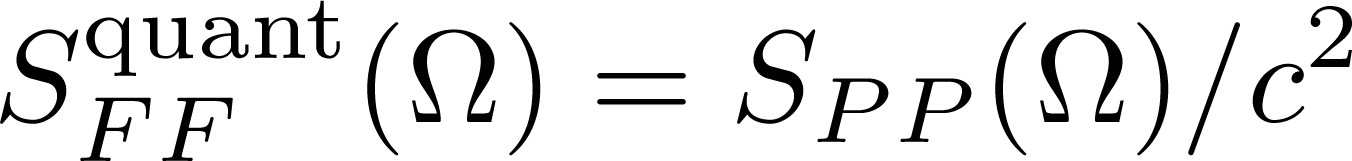 GWADW 2015, Alaska
14
Fundamental Quantum limit
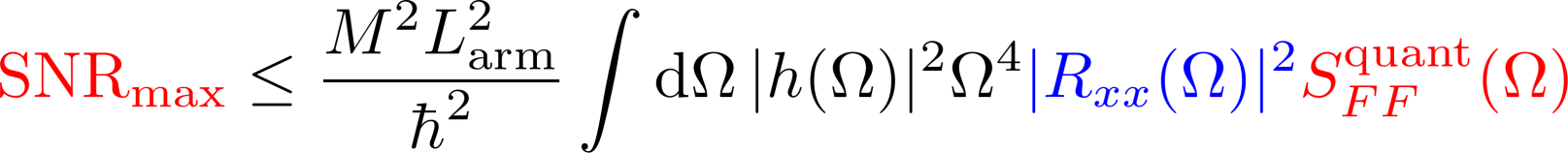 Applied to tuned configurations (no optical spring):
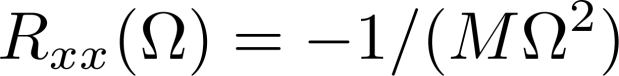 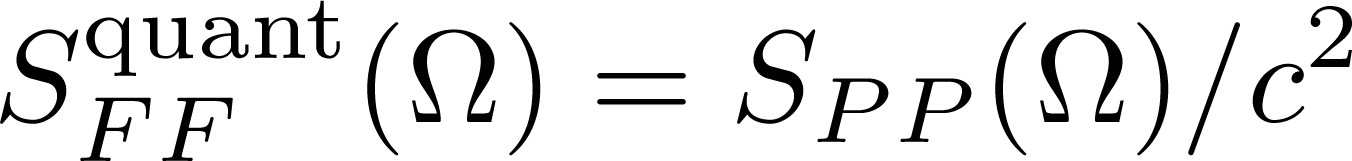 With matching filtering:
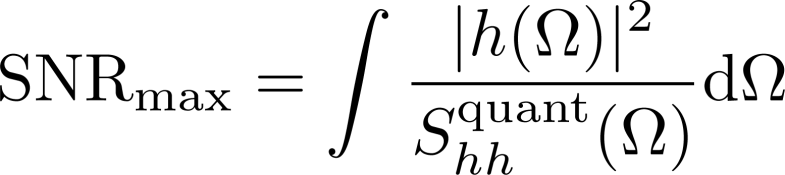 GWADW 2015, Alaska
14
Fundamental Quantum limit
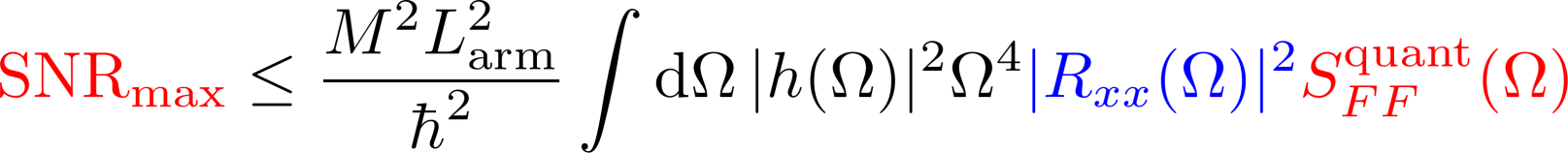 Applied to tuned configurations (no optical spring):
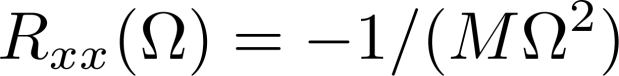 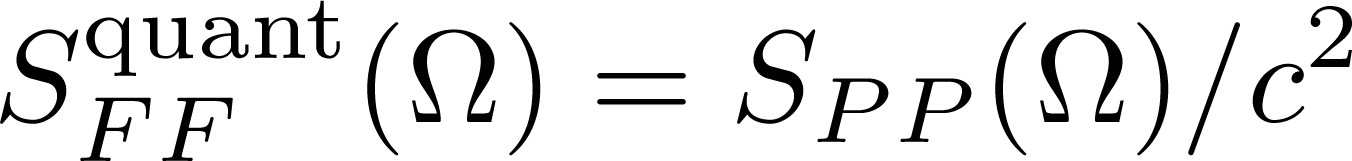 With matching filtering:
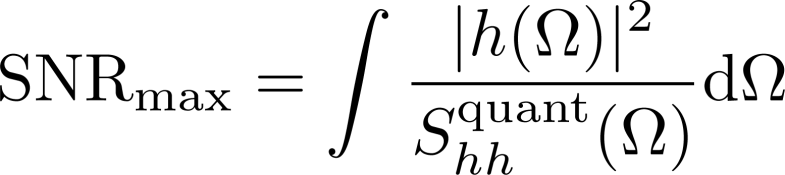 Leading to a generalized Mizuno limit [                 ]:
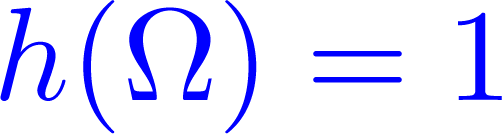 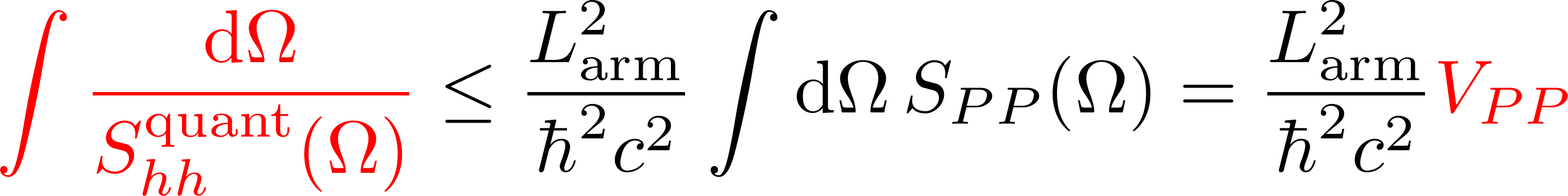 (variance of power fluctuation)
Upper sensitivity bound for all schemes with squeezing and WLC.
GWADW 2015, Alaska
14
Fundamental Quantum limit
For any interferometer configuration:
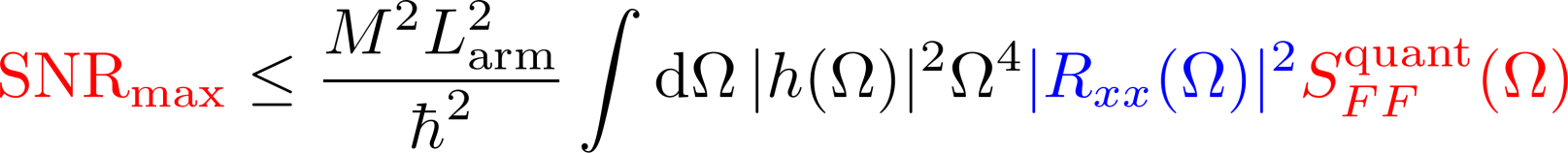 Implications:
Approach 1: increasing the back action
Higher power and more squeezing (external/internal)
Approach 2: increasing mechanical response
Modifying test-mass dynamics using optical spring (optical bar)
Note: proper filtering schemes are needed to approach such SNR
(Speedmeter, frequency-dependent readout, intra-cavity filtering)
GWADW 2015, Alaska
15
Fundamental Quantum limit
For any interferometer configuration:
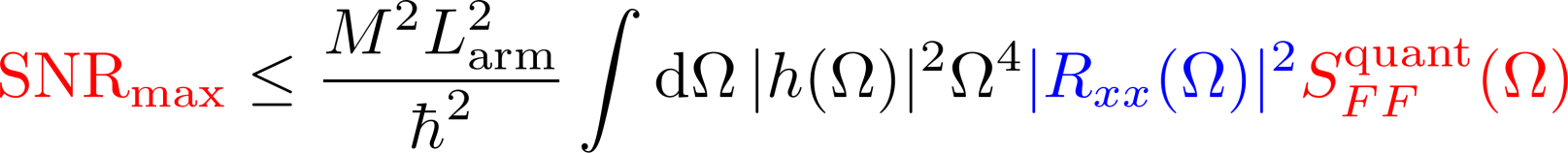 Implications:
increasing the back action & mechanical response
Two interesting examples combining these two aspects:
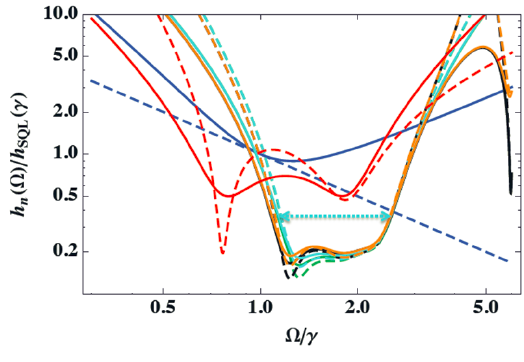 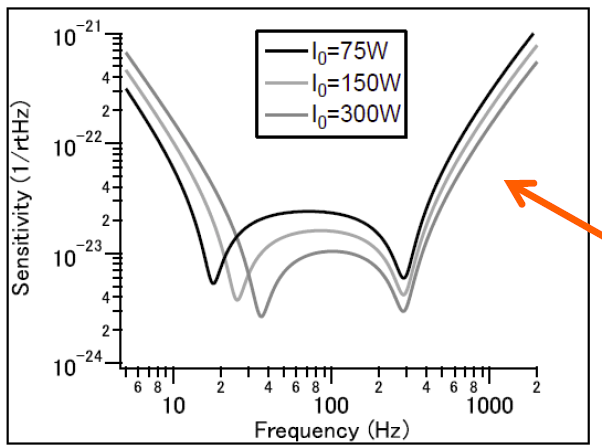 Mingchuan Zhou & Shahriar et al. arXiv:1410.6877
Farid Khalili & Kentaro et al.
GWADW 2015, Alaska
16
The End
Mizuno Limit
Shot-noise-limited sensitivity and signal recycling
A limit on peak sensitivity and bandwidth
Approaches for Surpassing Mizuno Limit
Peak-sensitivity-oriented: external/internal squeezing
Bandwidth-oriented: white-light-cavity ideas
An overview of key issues for future upgrades
Fundamental Quantum Limit
A limit beyond the Standard Quantum Limit and Mizuno Limit
Some implications for configuration studies in future
GWADW 2015, Alaska
17